МБДОУ – детский сад № 451
Проект «Театр в моём городе»
Руководитель проекта
 Бородина О.М. 
воспитатель МБДОУ №451
.
Тема проекта:«Театр в моём городе»
Воспитанники подготовительной группы № 1 МБДОУ – детского сада № 451 решили сделать свой Камерный театр.
В строительстве участвовали: воспитатель Бородина Оксана Михайловна, воспитанники подготовительной группы: Петрова Маша, Петрова Настя, Коновалов Паша, Шумилова Катя Харалгин Ваня
Так мы начали готовиться к конкурсу
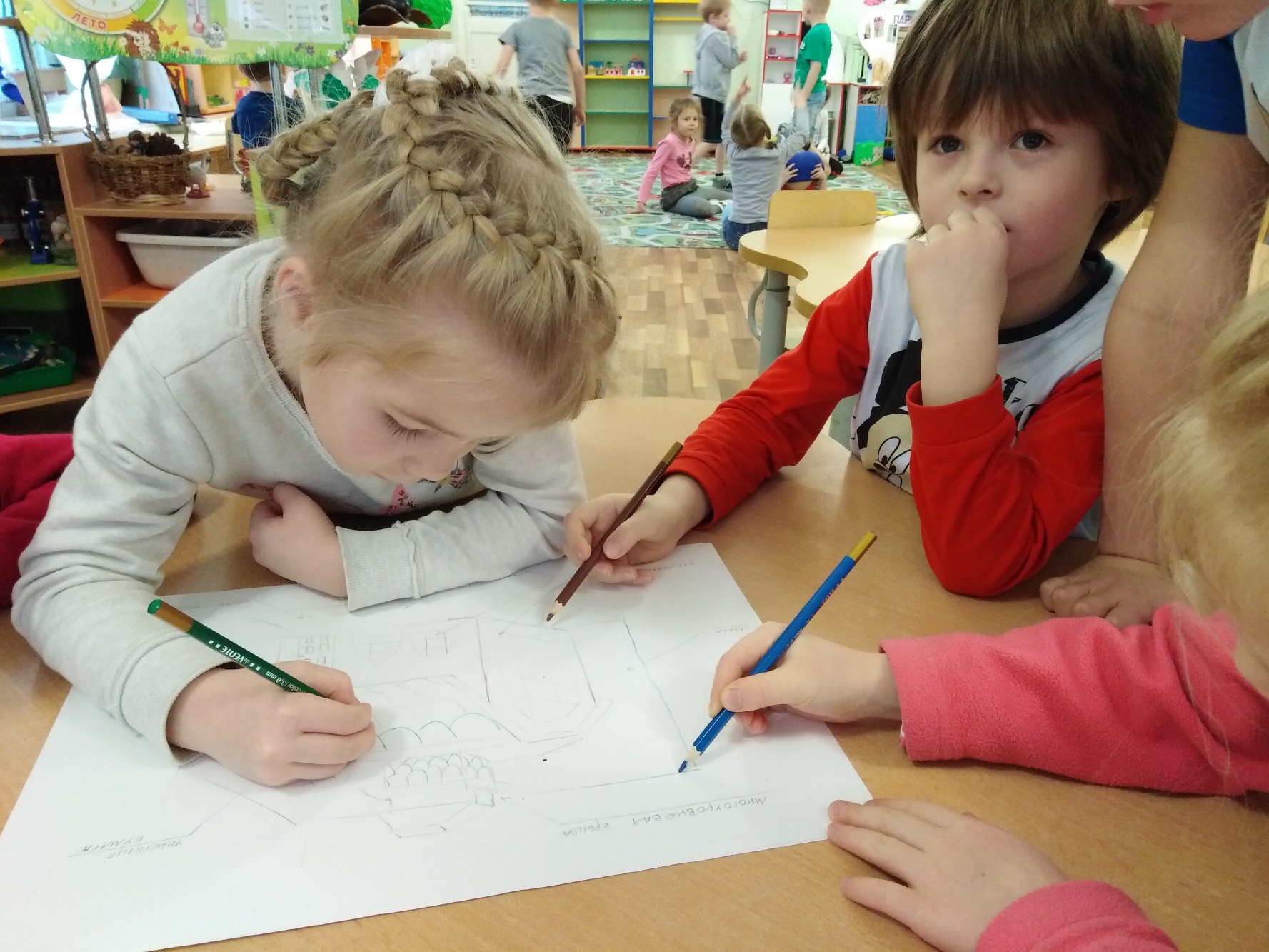 Тема проекта:
Советовались с родителями:
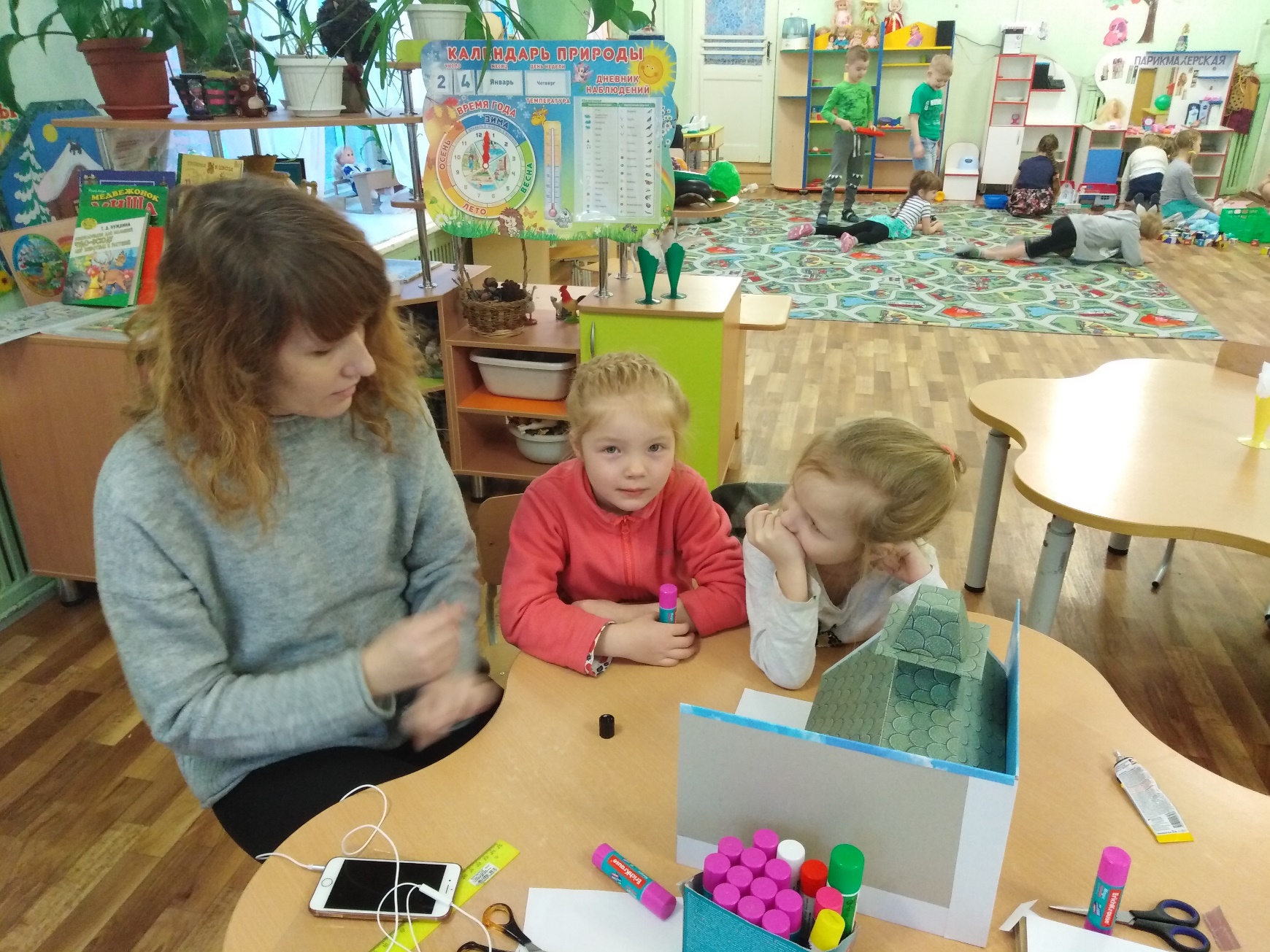 Рисовали на бумаге
Макет из картона
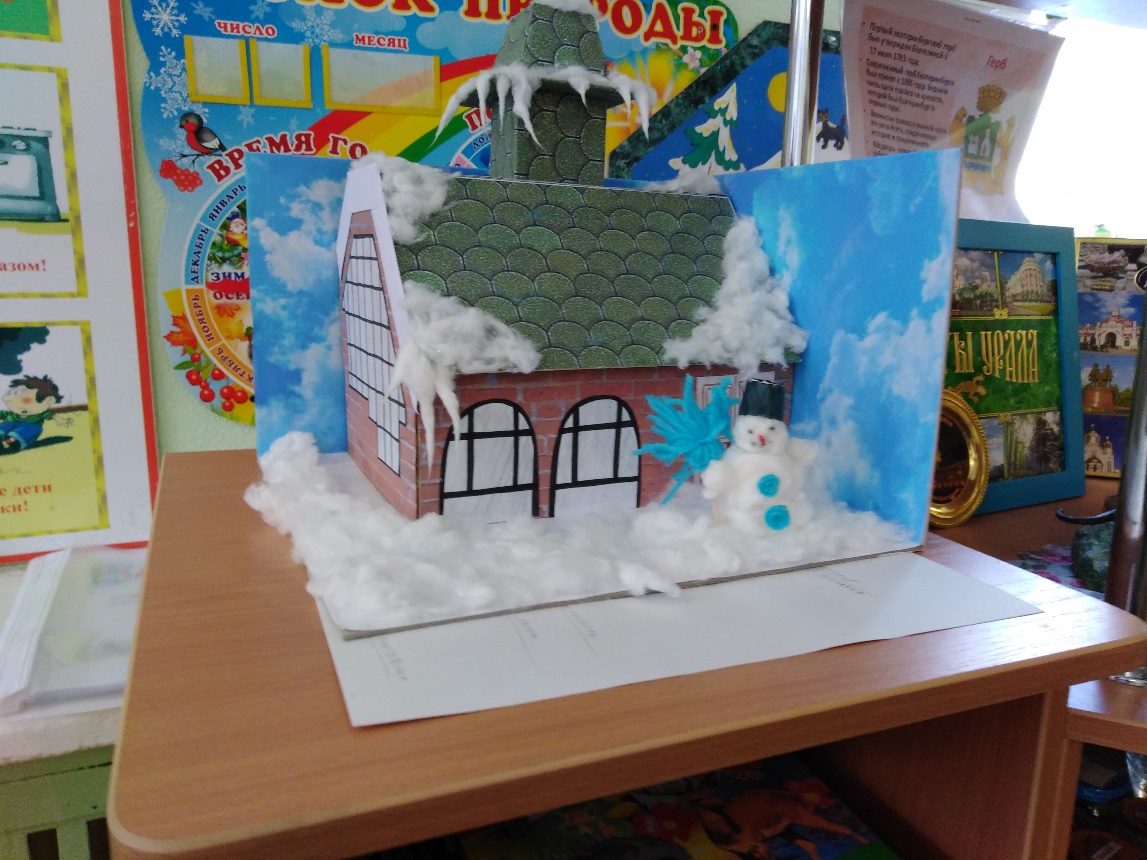 Строили,
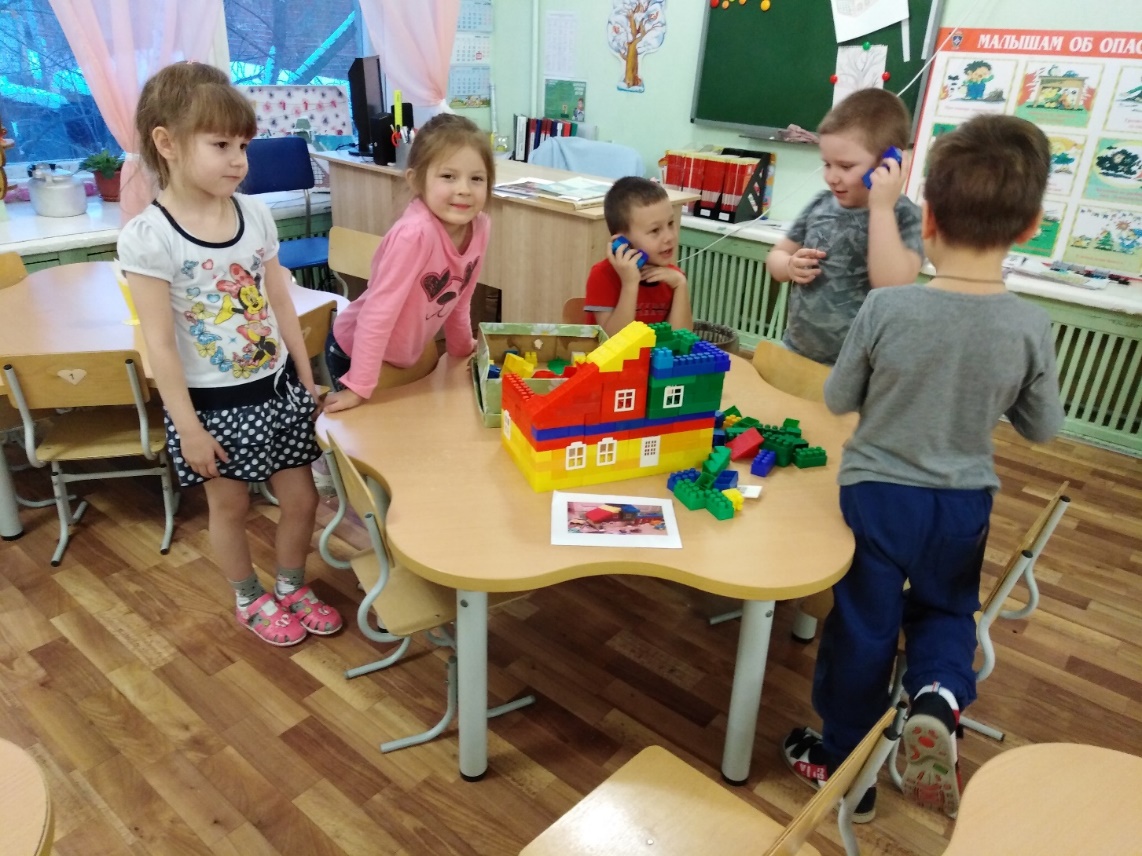 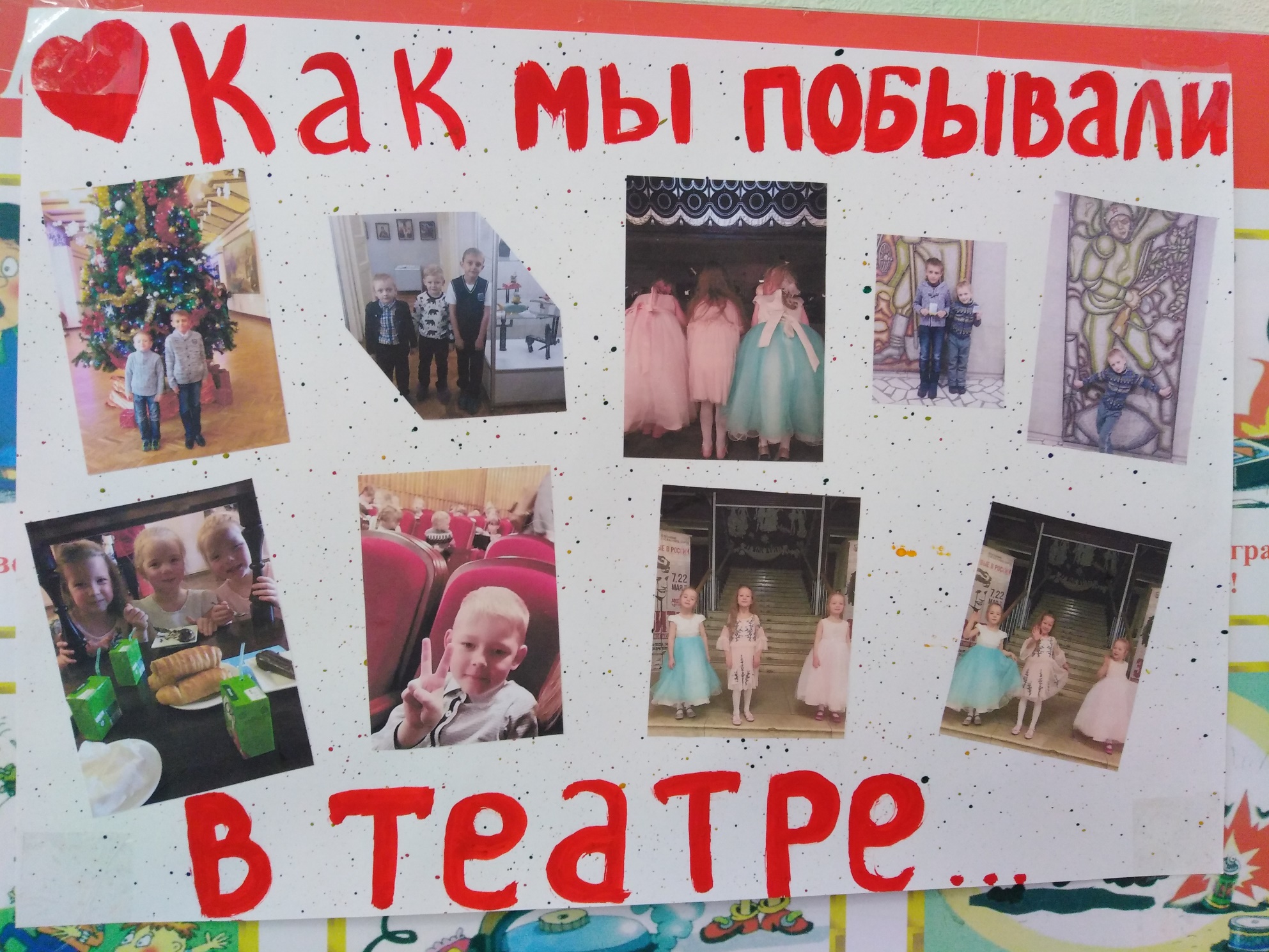 Наконец готово!
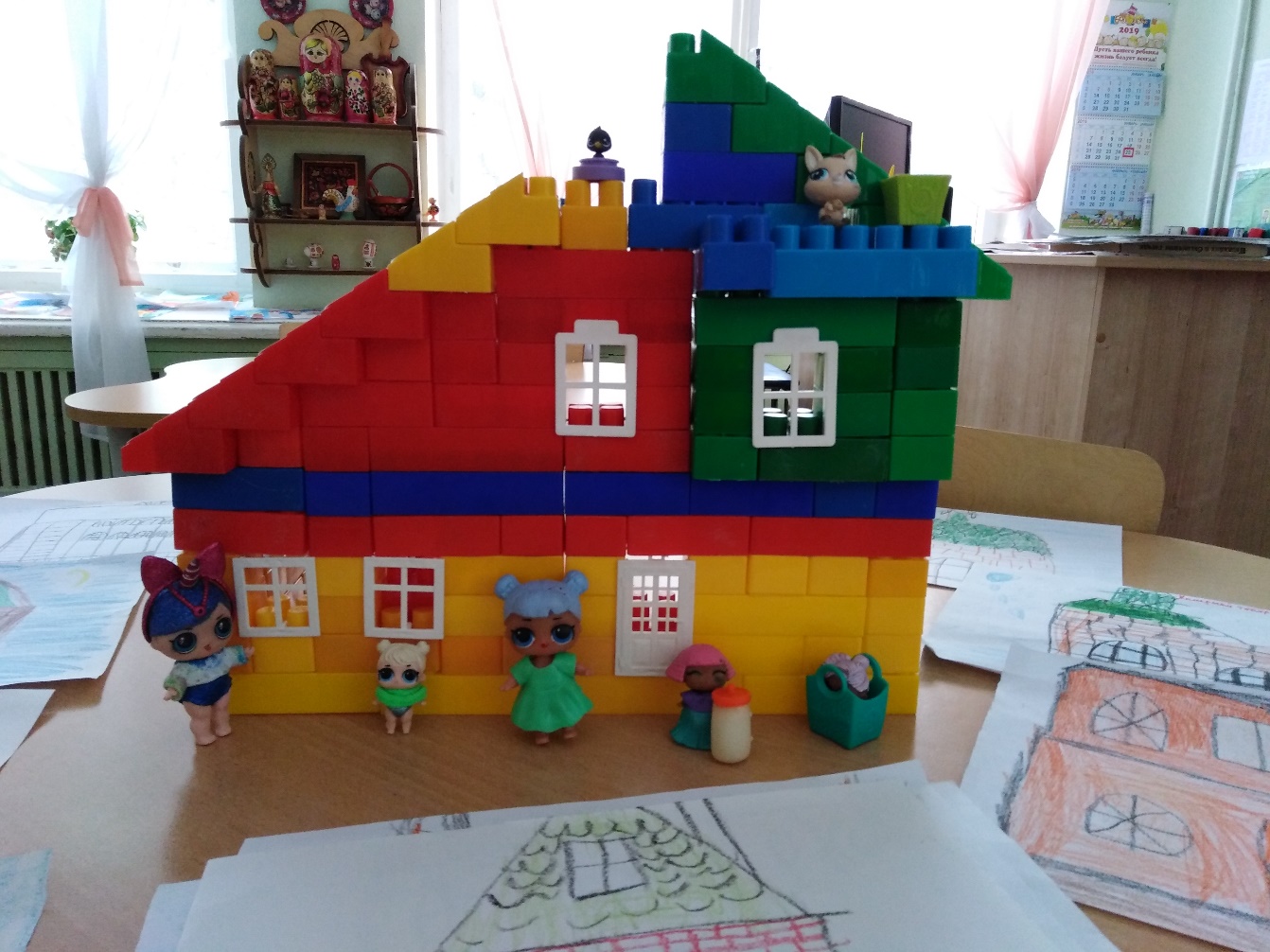 Изготовление Афиш
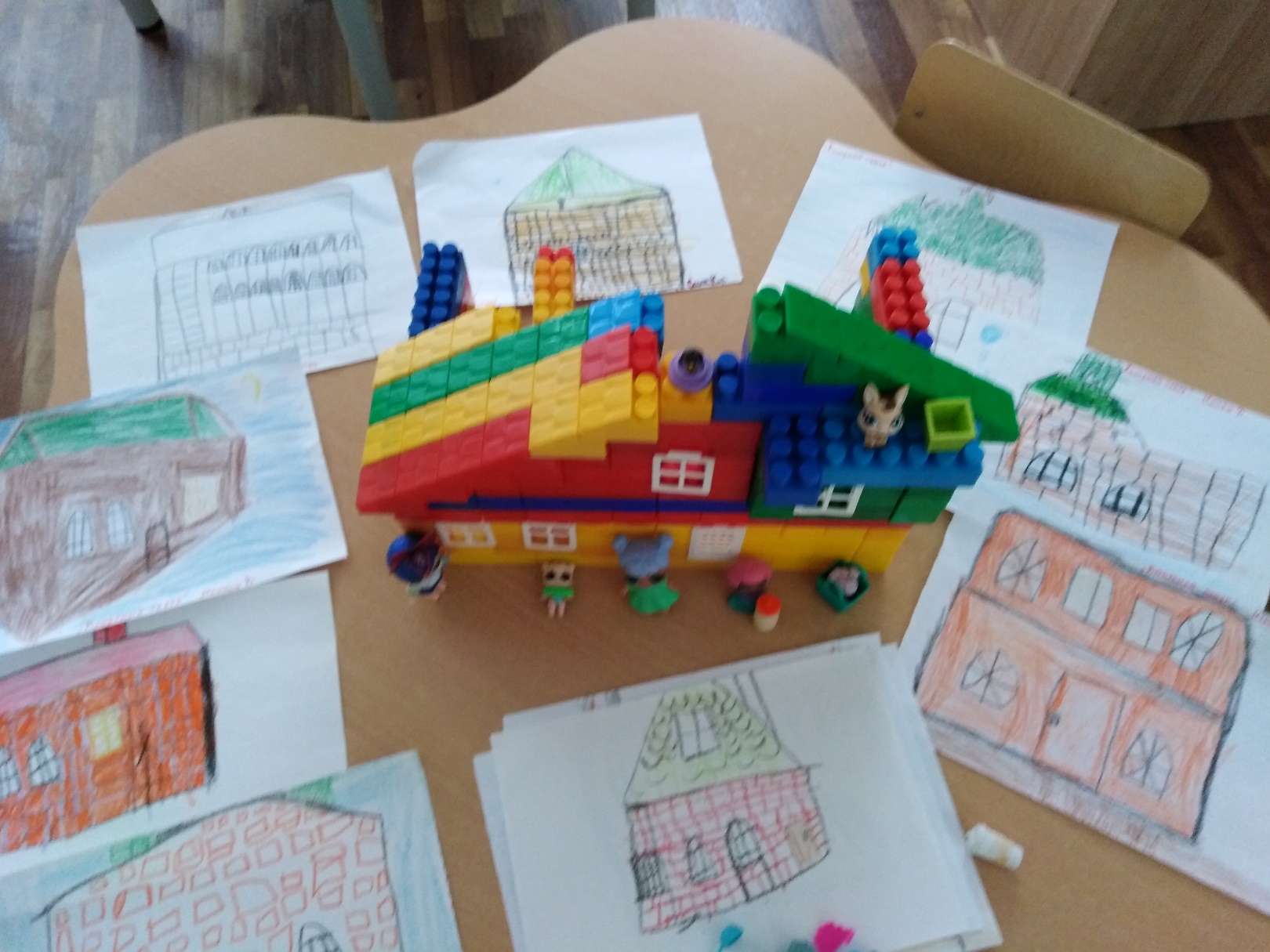 Можно играть
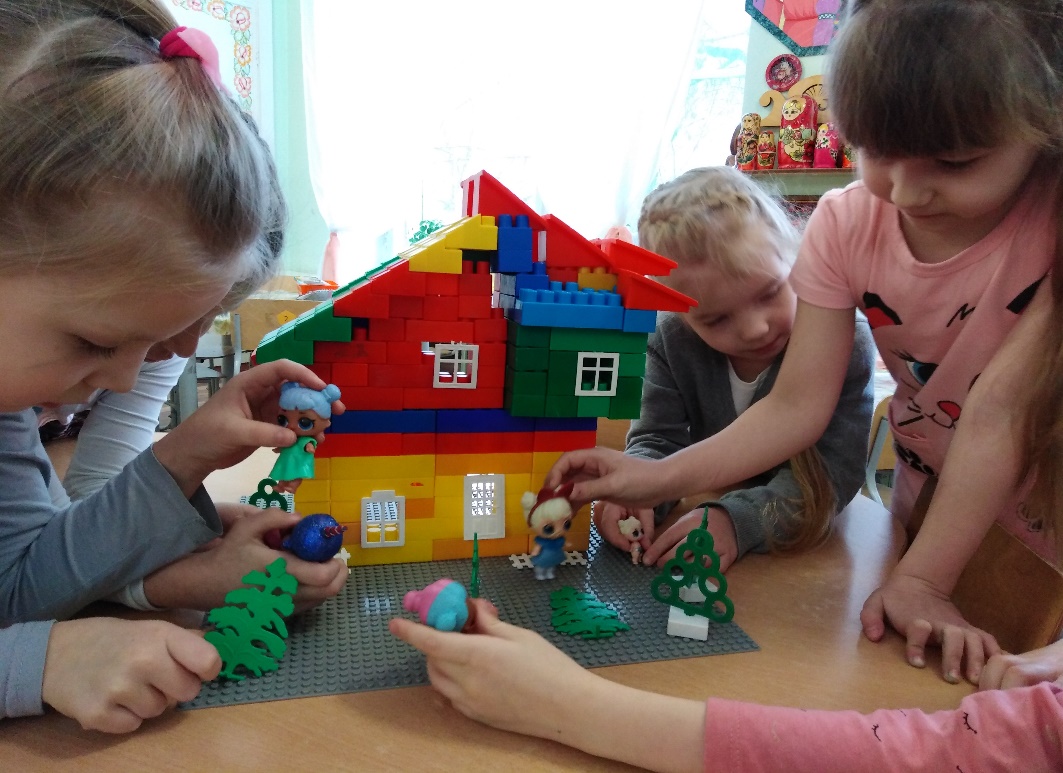 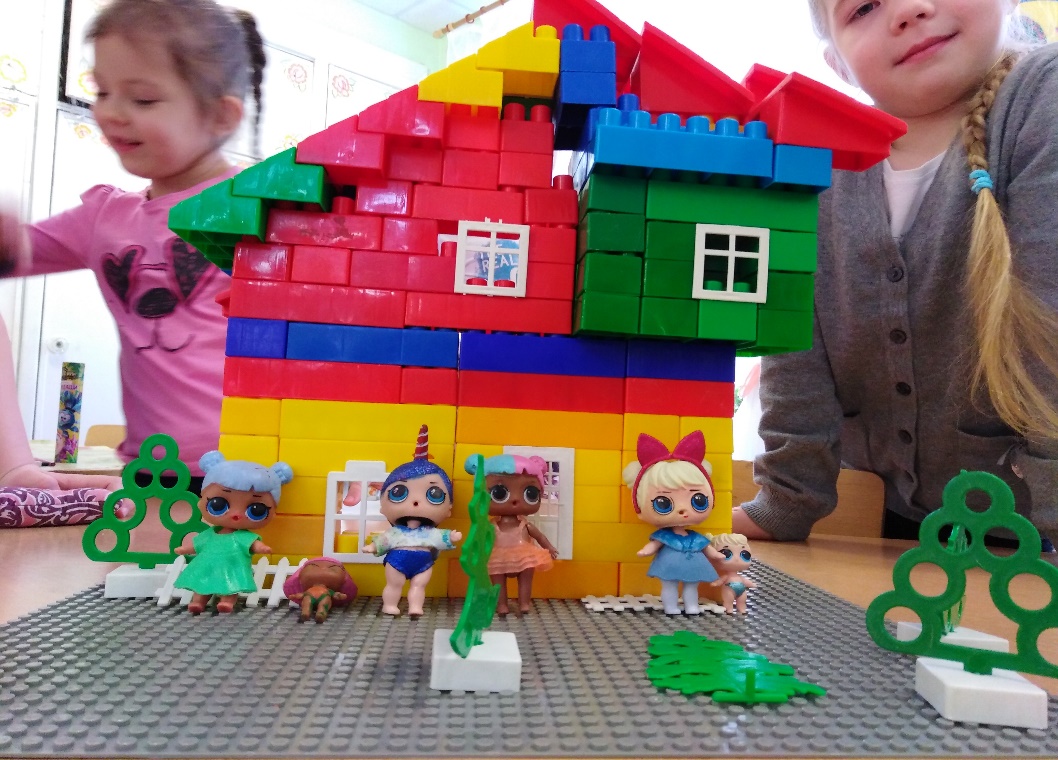 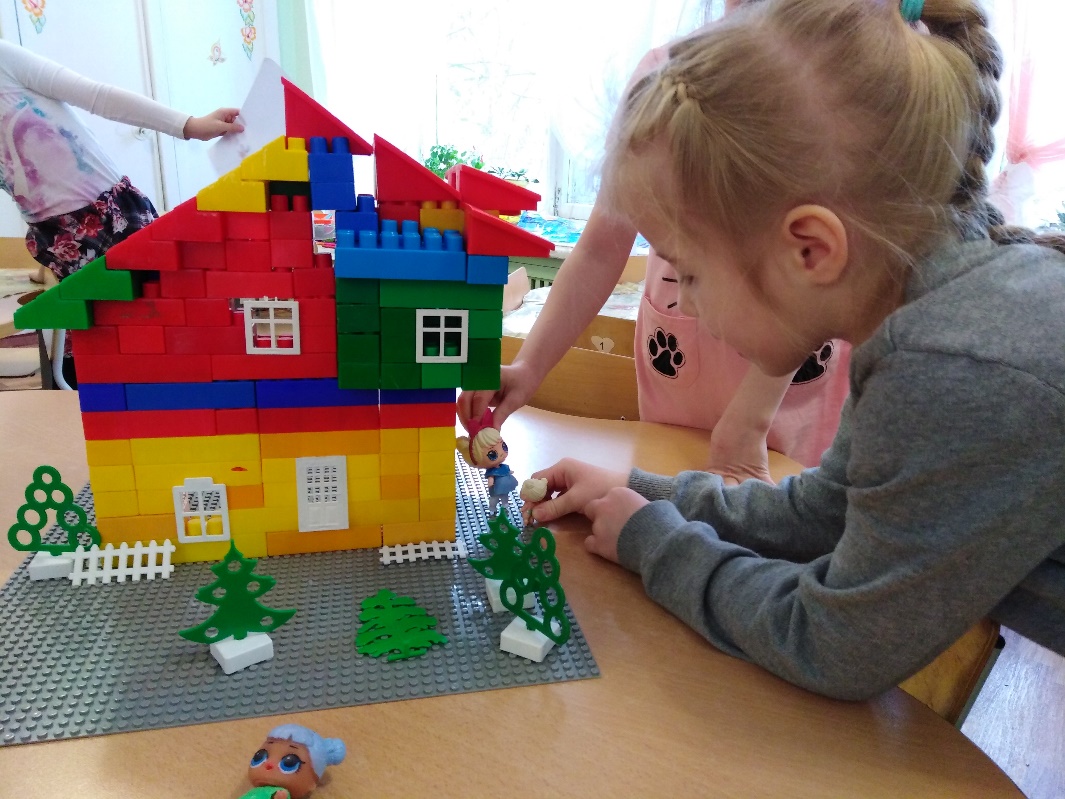 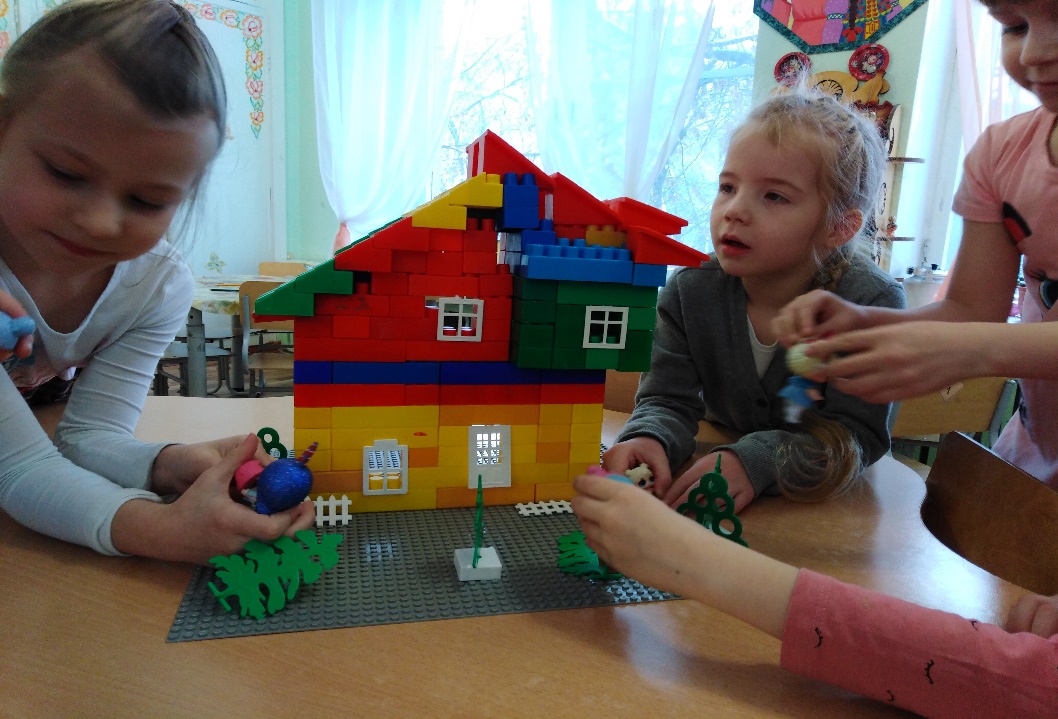 А этот театр получился еще лучше
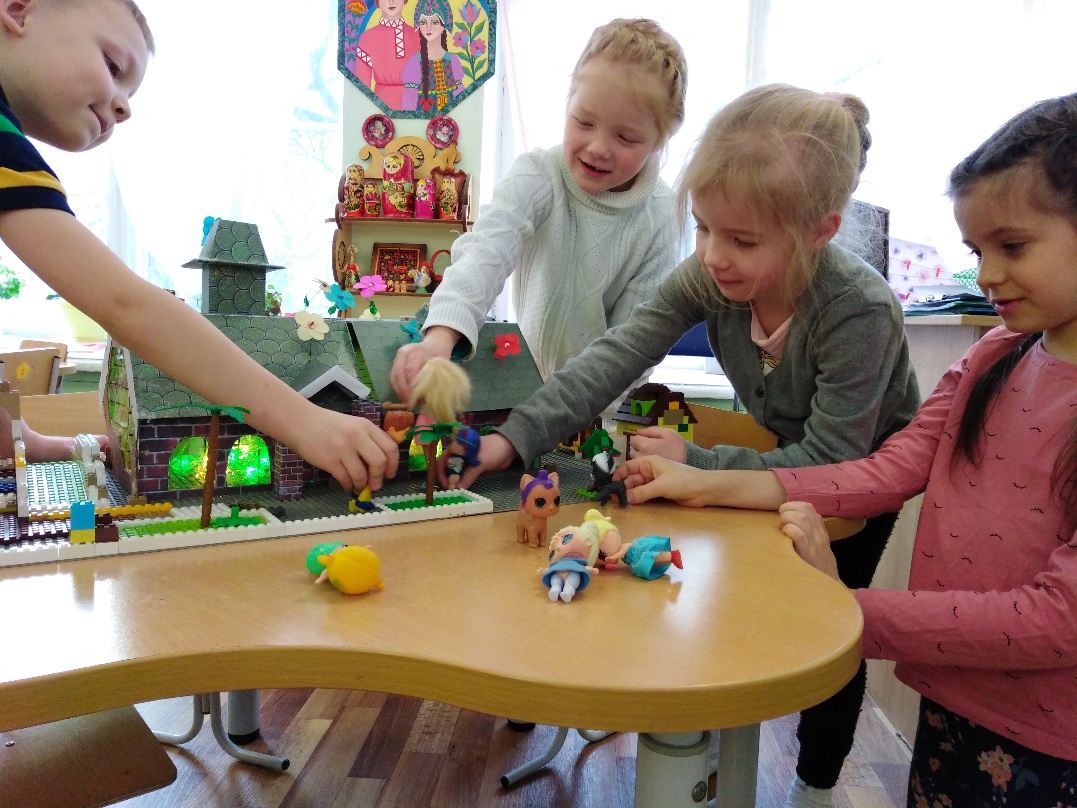 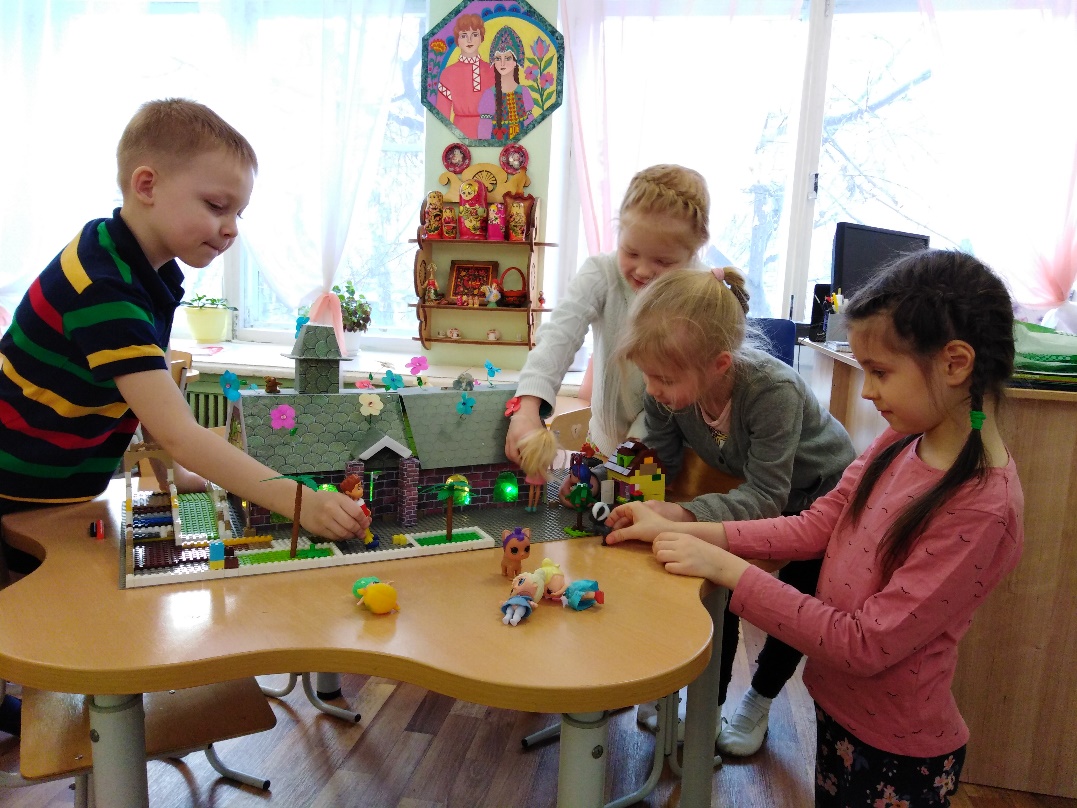 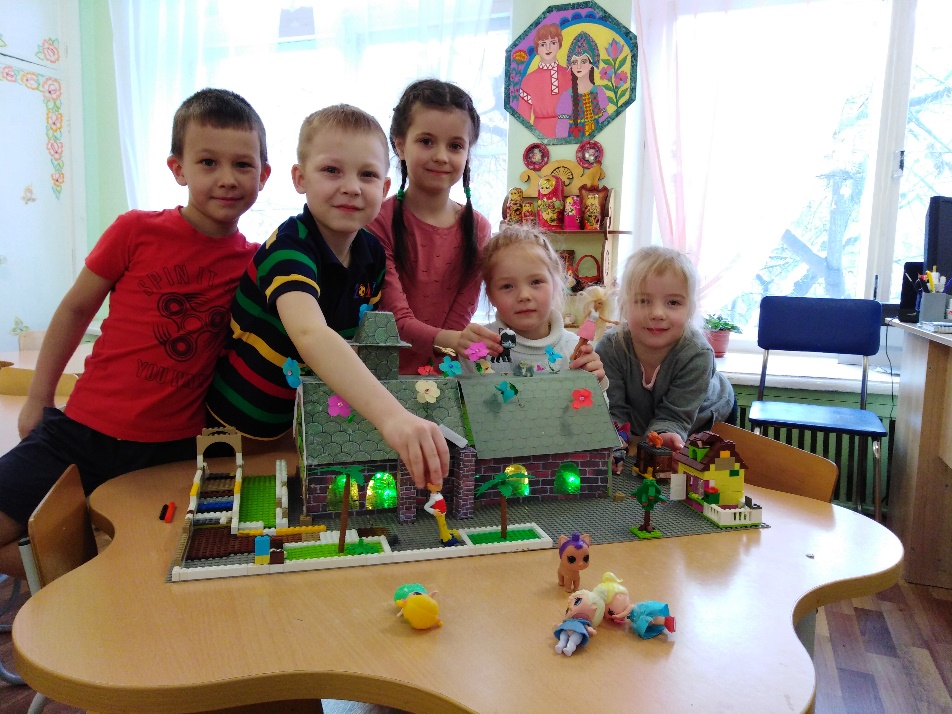